Customers,

Breakfast: 0730-0900

Lunch: 1130-1330*
	   (*Last reservation at 1300)

If there are any special request, please contact the Commanders Mess NCOIC,
TSgt Tanggol Mendoza, Danryll

DSN: 430-4379

Thank you!
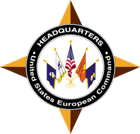 MONDAY
13 JANUARY
PILED HIGH RIB EYE STEAK SANDWICH
WITH ASSORTED PEPPERS, ONIONS WITH MOZZARELLA CHEESE & FRENCH FRIES
 and Drink
$10.00
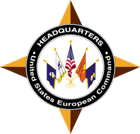 Name /Drink Choice/ Pickup time /DSN
1
2
3
4
5
6
7
8
9
10
11
12
13
14
15
16
17
18
19
20
20 Maximum Orders
Last order will be taken 0900 the day of the meal.
Cash ONLY
Limited menu item will be available when item sells out
TUESDAY
14 JANUARY
 BUFFALO WINGS
MACARONI AND CHEESE
FRIED ZUCCHINI
$10.00
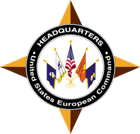 Name /Drink Choice/ Pickup time /DSN
1
2
3
4
5
6
7
8
9
10
11
12
13
14
15
16
17
18
19
20
20 Maximum Orders
Last order will be taken 0900 the day of the meal.
Cash ONLY
Limited menu item will be available when item sells out
WEDNESDAY 
15 FEBRUARY
CAJUN CHICKEN AND BROCCOLI ALFREDO
W/ SIDE SALAD AND GARLIC BREAD
$10.00
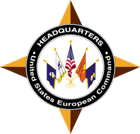 Name /Drink Choice/ Pickup time /DSN
1
2
3
4
5
6
7
8
9
10
11
12
13
14
15
16
17
18
19
20
20 Maximum Orders
Last order will be taken 0900 the day of the meal.
Cash ONLY
Limited menu item will be available when item sells out